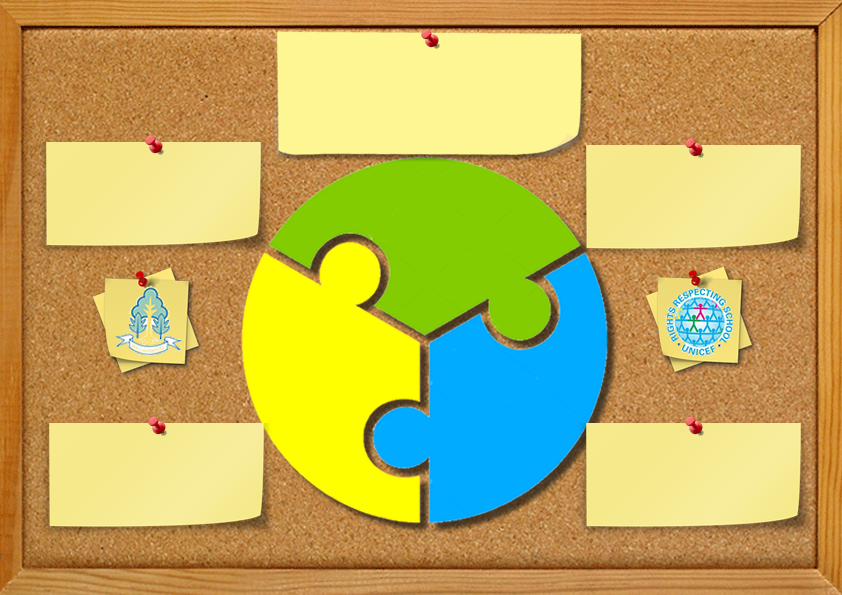 UNICEF Rights Respecting School Charter
Article 3: The best interests of the child must be a top priority.
(Global Goal 16)
Article 6: Every child has the right to life. (Global Goal 2, 3, 6 & 16)
Work together to meet the needs of all
Endeavour to make WWHS a caring community
Be respectful & kind to each other
Pupils
Confidently engage with opportunities
Be ambitious in their own ability to fulfil their potential
Be accepting & understanding of others
Pupils & Staff
Inspire pupils to be responsible citizens
Listen to & respect the views of pupils
Encourage pupils to excel
Staff
Article 12: Every child has the right to have a say in all matters affecting them. (Global Goal 4, 5 & 16)
Article 28: Every child has the right to an education. (Global Goal 4)